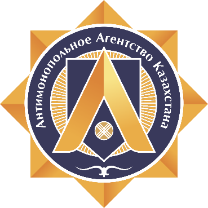 АГЕНТСТВО ПО ЗАЩИТЕ 
И РАЗВИТИЮ КОНКУРЕНЦИИ
РЕСПУБЛИКИ КАЗАХСТАН
О МЕРАХ ПО ДЕМОНОПОЛИЗАЦИИ КЛЮЧЕВЫХ ТОВАРНЫХ РЫНКОВ РЕСПУБЛИКИ КАЗАХСТАН
г. Нур-Султан, 17 марта 2022 год
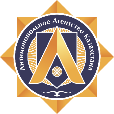 Рынки нефти и нефтепродуктов
НЕДРОПОЛЬЗОВАТЕЛЬ
(CNPC и КМГ - 75%)
Предлагаемая схема рынка
Действующая структура рынка
НЕДРОПОЛЬЗОВАТЕЛЬ 
от 100 тыс и выше
Поставщик нефти
(Petrosun, Petroleum Operating и КазМунайГаз)
Биржевые торги
Правила ключевой мощности
Отбор заявок, сроки, основания
5-10% (пилот)
Поставщик нефти с участием КМГ
НПЗ
Оптовый поставщик
Нефтепродукты
Биржевые торги (20%), Правила ключевой мощности
Региональный базис (нефтебаза)
Республиканский базис (НПЗ)
НПЗ
(ПКОП, АНПЗ, ПНХЗ)
Розничный реализатор (АЗС)
(Sinooil, Petro Retail)
Оптовый поставщик * 
(при наличии базы нефтепродуктов в собственности)
Розничный реализатор 
(владельцы АЗС и иные плательщика розничного акциза)
Потребитель
(население, промышленные предприятия, СХТП)
Конечный потребитель 
(ГМК, СХТП, КТЖ и т.п.)
Конечный потребитель 
(население, предприниматели)
* - С целью обеспечения ГСМ АЗС в отдаленных регионах. 
Для недопущения монополизации, ограничение нефтебаз регионом расположения
1
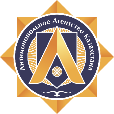 Доступ к авиационному топливу
Поставщик нефти
 (недропользователь)
Аэропорт
Операторы (имеющие инфраструктуру на территории аэропортов на праве собственности)
Потребитель
(авиакомпании)
Предлагаемая схема поставок по прямым договорам через институт «Ключевой мощности»:
ТОВАРНАЯ БИРЖА 30%
Действующий порядок торгов:
Преддоговорные условия
Критерий отбора контрагентов
Основания отказа и др.
Предлагаемый порядок торгов:
Условия биржевых торгов авиакеросином:
Мин. шаг изменения тарифа
Право приостановления торгов 
при негативных факторах
2
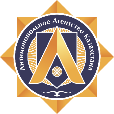 Доступ к битуму нефтяному
Поставщик нефти
 (недропользователь)
Основные производители битума в РК:
ТОО «Caspi Bitum» (г. Актау);
ТОО «ПНХЗ» (г. Павлодар);
ТОО «Газпромнефть-Битум» (смена собственника);
ТОО «Асфальтобетонный завод» (г. Алматы)
Битумохранилище
Потребитель
(КазАвтоЖол)
Необходимо:
Законодательное введение термина инфраструктурного объекта – «битумохранилище»
Разработка механизма ценообразования на битум (российский опыт)
3
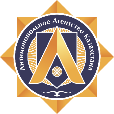 Рынки оптовой и розничной реализации товарного газа
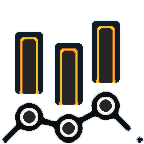 Баланс рынка
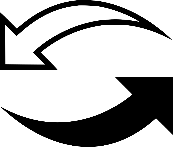 Концентрация
АО «Национальный оператор «QazaqGaz»
(приоритетное право)
Покупка газа у недропользователя 
(МЭ РК)
Вертикально-интегрированная группа
АО «Интергаз Центральная Азия» 
(СЕМ)
Транспортировка
(МНЭ РК)
Оптовая реализация
(МЭ РК)
АО «КазТрансГаз Аймак»
(СЕМ и ОЗР)
Розничная реализация
(МНЭ РК)
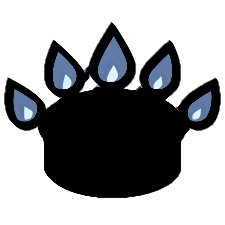 CR-1: 
>95%
Государственное регулирование
4
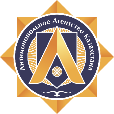 Проблемы на рынке реализации товарного газа
5
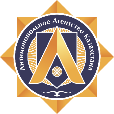 Предлагаемая схема реализации товарного газа
Покупка газа у недропользователя 
(цены и квоты на внутренний рынок МЭ РК)
Биржа 5-10%
АО «Национальный оператор «QazaqGaz»
(приоритетное право только на внешние рынки)
АО «Интергаз Центральная Азия» 
(СЕМ)
АО «КазТрансГаз Аймак»
(СЕМ)
ЭСО
(ОЗР)
Транспортировка
(цены МНЭ РК)
Оптовая реализация
(цены МЭ РК)
Розничная реализация
(цены МНЭ РК)
6
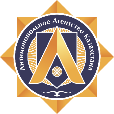 Предложения:
1) Сохранение государственного регулирования цен на товарный газ и введение механизма квотирования поставок газа на внутренний рынок с определением критериев формирования квот.
2) Внедрение биржевых торгов товарным газом (5-10%) и правил доступа к внебиржевым поставкам газа на внутренний рынок с отменой исключительного права АО «Национальный оператор «QazaqGaz» на закуп товарного газа и его реализацию на внутренний рынок в целях демонополизации оптового рынка. 
3) Выделение магистральных (АО «ИЦА», ТОО «ББШ», ТОО «АГП») и распределительных сетей (КТГА) из состава АО «Национальный оператор «QazaqGaz».
4) Разделение деятельности по передаче товарного газа по распределительным сетям и розничной реализации товарного газа.
5) Сохранение исключительного права АО «Национальный оператор «QazaqGaz» на реализацию товарного газа на внешний рынок в целях исключения ценовой конкуренции недропользователей на внешних рынках;
6) Исключение разрешенного вида деятельности АО «КазТрансГаз Аймак» на розничную реализацию товарного газа с реализацией соответствующих активов энергоснабжающим организациям;
7) Запрет на передачу услуг в аутсорсинг (более 10%) в рамках регулируемых государством услуг.
7
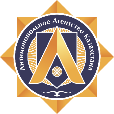 Розничный рынок электроснабжения
2015 год:
70 ЭСО – по РК
2021 год:
>120 ЭСО – по РК
Рост количества ЭСО по РК
В каждом регионе > 5 ЭСО
Розничный рынок электроснабжения г. Нур-Султан
Отток объемов потребления ЮРИДИЧЕСКИХ ЛИЦ, БЮДЖЕТНЫХ ОРГАНИЗАЦИЙ и влияние на тариф
бюджетные учреждения 50,00 тенге/кВтч
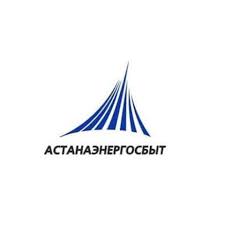 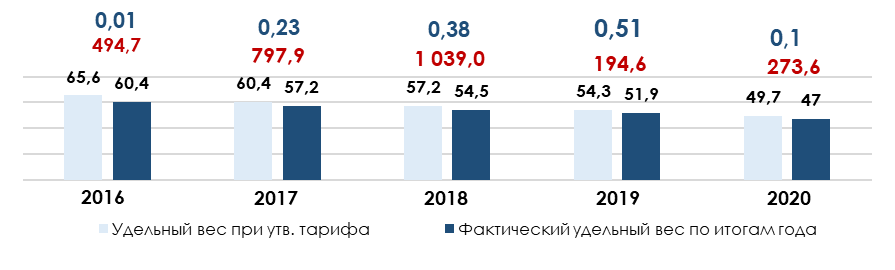 Убытки от оттока юр. лиц 
(2,3 млрд. тг.)
юридические лица- 22,43  тенге/кВтч
Влияние оттока на
рост с/о тарифа 
(1,23 тг/1квтч)
средний тариф - 19,84 тенге/кВтч
Доля рынка 
>60%
бытовые потребители - 13,59 тенге/кВтч
> + 20 альтернативных ЭСО в г. Нур-Султан:
к примеру:
ТОО «ЭнергоКомпани-ПВ»:
Потребители: 
вокзал Нурлы жол, отель Хиллтон и др.
ТОО «Росэлкотрейд»:
Потребители: ТРЦ Хан-Шатыр и др. 
ТОО «Самға-Энерго»:
Потребители: Цесна-Астык, Казахтелеком и др.
Аналогичная ситуация в остальных регионах:
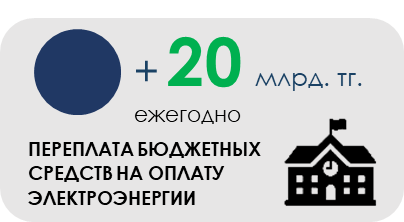 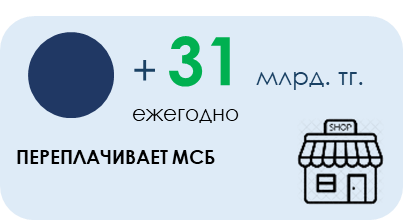 На рынке развивается конкуренция за ЮЛ, но ограничена конкуренция за бытовых потребителей
Изменить квалификационные требования к ЭСО: не менее 30% обслуживания населения
8
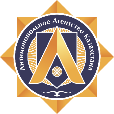 Сокращение дифференциации тарифов по группам потребителей
Эффект
ПЛАН-ГРАФИК сокращения
дифференциации:
ТЕКУЩАЯ СИТУАЦИЯ:
Ежегодная сумма экономии бюджетных средств 
> 20 млрд. тг.
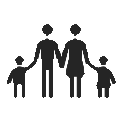 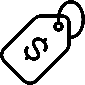 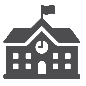 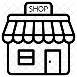 Необходимая дополнительно ежегодная сумма выплат действующим получателям жилищной помощи
> 600 млн. тг.
Сумма ежегодных фактических выплат жилищной помощи
> 1 млрд. тг.
Снижение издержек МСБ
> 30 млрд. тг.
9
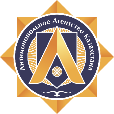 Вертикальная интеграция и доступ к оптовому рынку ЭПО
ЗАРУБЕЖНЫЙ ОПЫТ ( 3 энергопакет стран ЕС )
2021
2022
2023
2024
2025
> 350 млрд. тг.
С 2011 г. в ЕС предложено выбрать следующую модель рынка по отделению услуг передачи от сбыта:
имущественно-правовое (продажа сетевых мощностей или запрет на снабжение)
независимый системный оператор (передача в доверит. управ. – сохр. собственность, прибыль, теряется операц. контроль)
независимый транспортный оператор (жесткие правила разграничения: разные офисы, эмблема, совмещение должностей и др.)
139,3 млрд.тг.
111,6 млрд.тг.
64,3 млрд.тг.
41,2 млрд.тг.
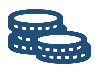 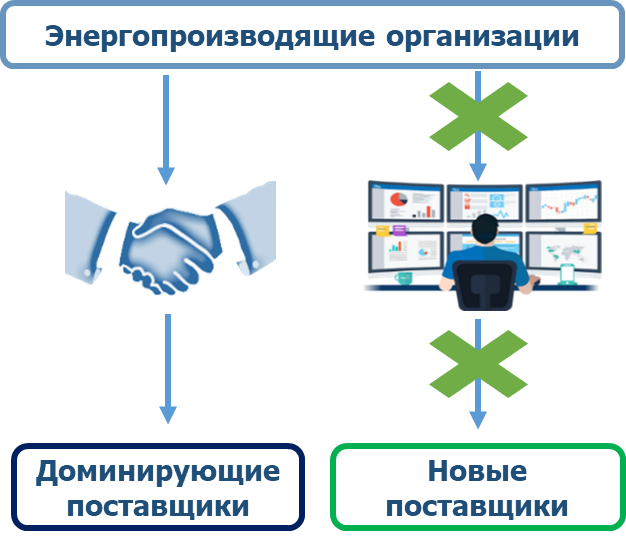 1%
торги
99%
договора
Увеличение централизованных торгов до 30%
10
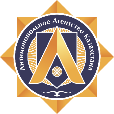 Рынки транспорта и связи
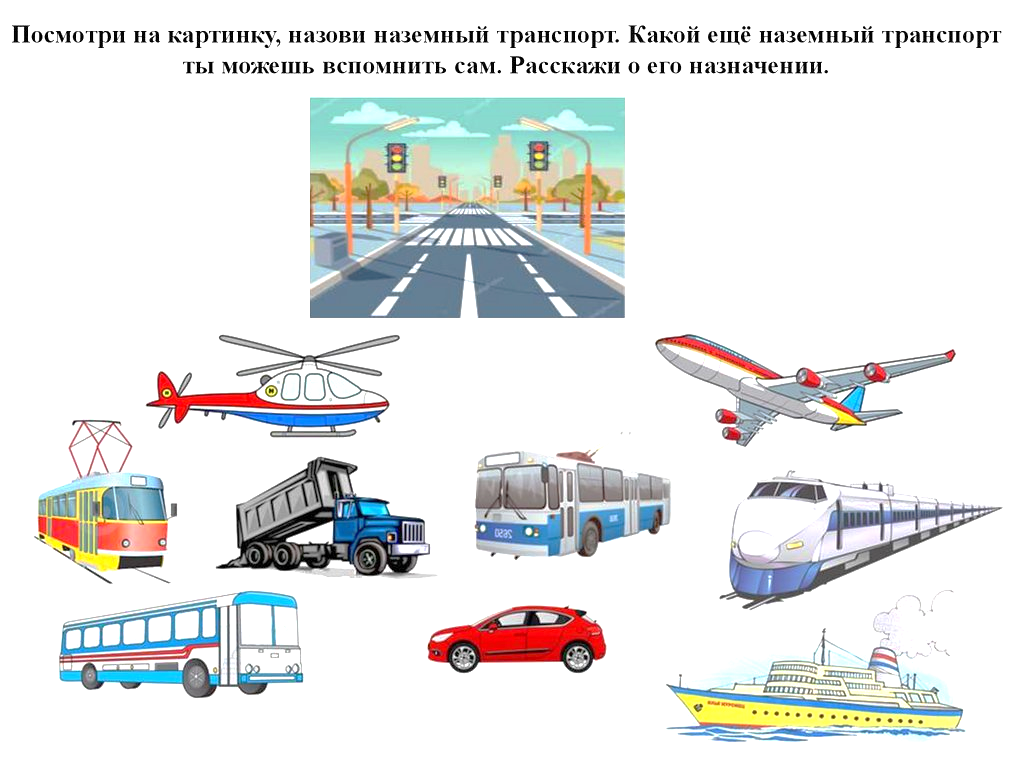 Развития конкуренции на рынке перевозок железнодорожным транспортом
Наличие вертикально-интегрированной группы компаний в сфере железнодорожного транспорта;  
Несовершенство нормативно-правовой базы в условиях множественности перевозчиков;
Отсутствие ценовой конкуренции;
Участие государства на конкурентных рынках.
Барьеры:
Развитие конкуренции на рынке аэропортовых услуг
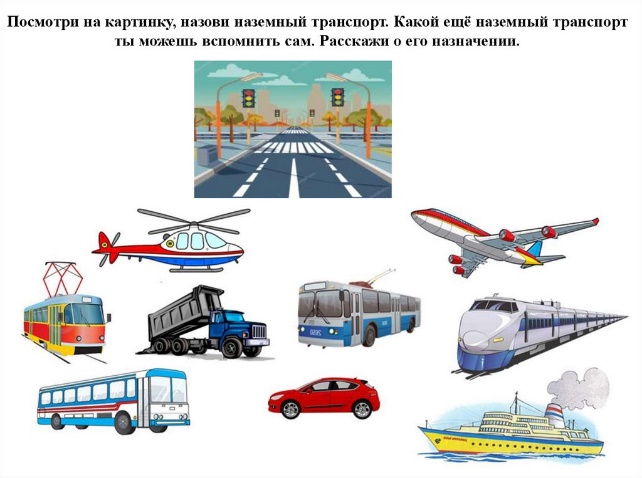 1. Дефицит и повышение стоимости авиатоплива;
2. Взимание сбора за международного пассажира при передаче данных API/PNR (предварительные данные о пассажирах);
3. Наличие субъектов рынка с госучастием;
4. Ограничение (непродолжительность) действия режима «Открытое небо».
Барьеры:
Развитие конкуренции на рынке связи
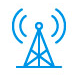 1. Присутствие государства;
2. Концентрация у АО «Казахтелеком» значительной доли телекоммуникационной инфраструктуры;
3. Существенный рост рыночной власти АО «Казахтелеком» на смежных рынках телекоммуникаций;
4. Получение потенциальными операторами связи лицензий только при наличии обязательного разрешения на использование радиочастотного спектра;
5. Ограничение доступа к кабельной канализации, ВОЛС, инфраструктуре коммунально-бытового сектора.
Барьеры:
11
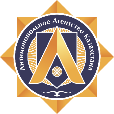 Предложения по развитию конкуренции на рынках транспорта и связи
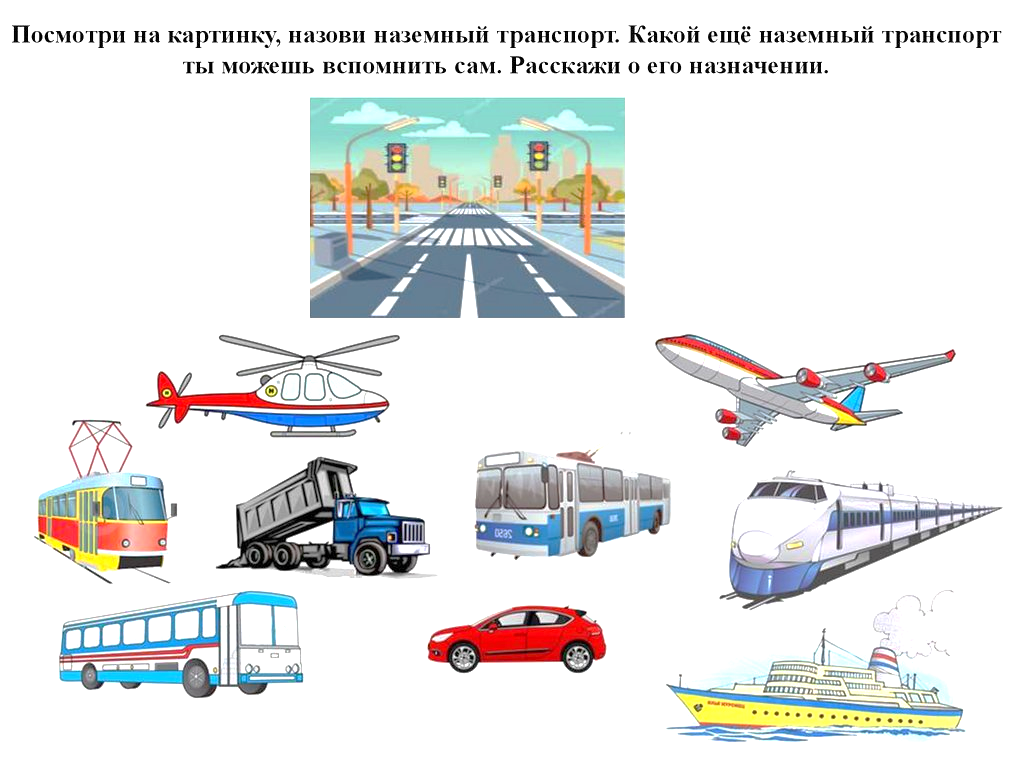 Пересмотреть квалификационные требования к выдаче лицензий на перевозку грузов.
Принять Долгосрочную программу развития отрасли.
Обеспечить организационно-функциональное разделение КТЖ и КТЖ-ГП 
Ограничить участие предприятий с госучастием.
В рамках обеспечения равного доступа к ключевым мощностям выработать конкурентные механизмы в грузовых перевозках
Рассмотреть вопрос изменения тарифной политики на перевозку грузов при условии работы частных перевозчиков
Рассмотреть возможность увеличения местного содержания ТОО «Электровоз құрастыру зауыты».
На рынках ЖД перевозок
Реализовать акций АО «Qazaq Air» и выведение FlyArystan, как отдельное юридическое лицо№
	Увеличить доли биржевых торгов авиатопливом.
	Разработать прозрачный и выполнимый механизм оплаты сбора при передаче данных API/PNR, 
	Увеличить сроки режима Открытого неба с 3 до 5 лет, с предоставлением права на 5 и 7 степень свободы
	Обеспечить возможность осуществления перевозок со стороны Казахстана не менее 2-м авиакомпаниям
	Рассмотреть вопрос по приобретению новых воздушных судов через инструмент «Мокрого лизинга».
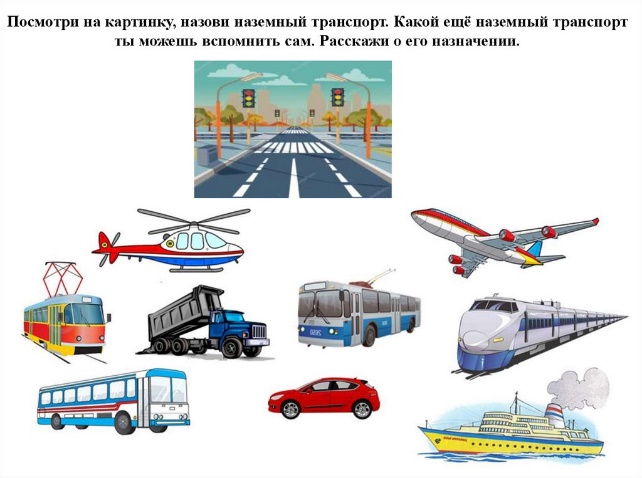 На рынках авиа перевозок
Рассмотреть вопрос целесообразности продолжения владения группой компаний АО «Казахтелеком» двумя сотовыми операторами.
	Обеспечить управление мобильными сотовыми операторами АО «Kcell» и TОО «Мобайл Телеком-Сервис» полностью независимо друг от друга и от АО «Казахтелеком».
	Ограничить деятельность АО «Казахтелеком» на смежных товарных рынках. 
	Пересмотреть Правила доступа к кабельной канализации.
	Провести проверку АО «Казахтелеком» на предмет обеспечения недискриминационного доступа к кабельной канализации.
	При строительстве кабельной канализации «последняя миля» предусмотреть возможность законодательно достаточных условий для подключения нескольких операторов.
	Внедрить прозрачный механизм распределения радиочастотного спектра. 
	Провести аудит по существующим частотам.
	Изменить существующий порядок взаимоподключения операторов телекоммуникационных услуг.
	Пересмотреть концепцию субсидирования универсальных услуг связи в сельских населенных пунктах
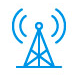 На рынках связи
12
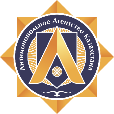 Текущее состояние рынка страховых услуг
Уровень конкуренции – умеренноконцентрированный. Субъектов рынка, занимающих доминирующее положения нет. 
На рынке присутствуют: страховые компании банковских конгломератов АО «Народный банк» и АО «Фридом Финанс».
2021 год
13
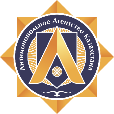 Услуги кредитования с опцией страхования в 2021 году
АО «Евразийский банк»
АО «Сбербанк»
АО «Народный банк Казахстана
36% договоров заключены с услугой страхованияот общега количества
67% договоров заключены с услугой страхованияот общега количества
58% договоров заключены с услугой страхованияот общега количества
36 % от общего объема с услугой страхования
33 % без услуг страхования
58 % от общего объема с услугой страхования
42 % без услуг страхования
67 % от общего объема с услугой страхования
64 % без услуг страхования
Всего заключенных договоров 438 002 из них:
174 940 договоров заключены   с услугами страхования 
263 058 договоров заключены без услуги страхования
Всего заключенных договоров 1 399 682 из них:
938 212 договоров заключены   с услугами страхования 
461 470 договоров заключены без услуги страхования
Всего заключенных договоров 227 113из них:
132 758 договоров заключены   с услугами страхования 
94 355 договоров заключены без услуги страхования
14
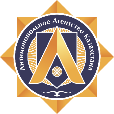 Страховые организации, услуги которых предлагаются БВУ при кредитовании
Таким образом перечень страховых компаний, предлагаемых банками ограничен ввиду наличия группы лиц на рынке услуг кредитования и страховых лиц, в том числе банковских конгломератов
15
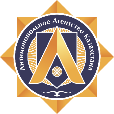 Регулирование и сокращение государственных и частных операторов
Ценовое регулирование

Ограничение иной деятельности

Запрет на участие в других компаниях

Отлагательный период

Публичность

Возмещение убытков бизнесу
ИНСТИТУТ СПЕЦИАЛЬНОГО 
ПРАВА
1. Для регулирования операторов создан институт «специального права»
2. По итогам анализа упразднены           операторов, из них:
9
2 подлежат приватизации, 2 уже приватизированы 
5 остаются как подведомственные организации
41
ОПЕРАТОР
3. На сегодня разработаны поправки по законодательному запрету на наделение субъектов частного предпринимательства «специальными правами»
18
21
2
НЕ ТРЕБУЮТ 
РЕГУЛИРОВАНИЯ
ЧАСТНЫЕ
ПОДЛЕЖАТ РЕГУЛИРОВАНИЮ
16
БЛАГОДАРЮ ЗА ВНИМАНИЕ!